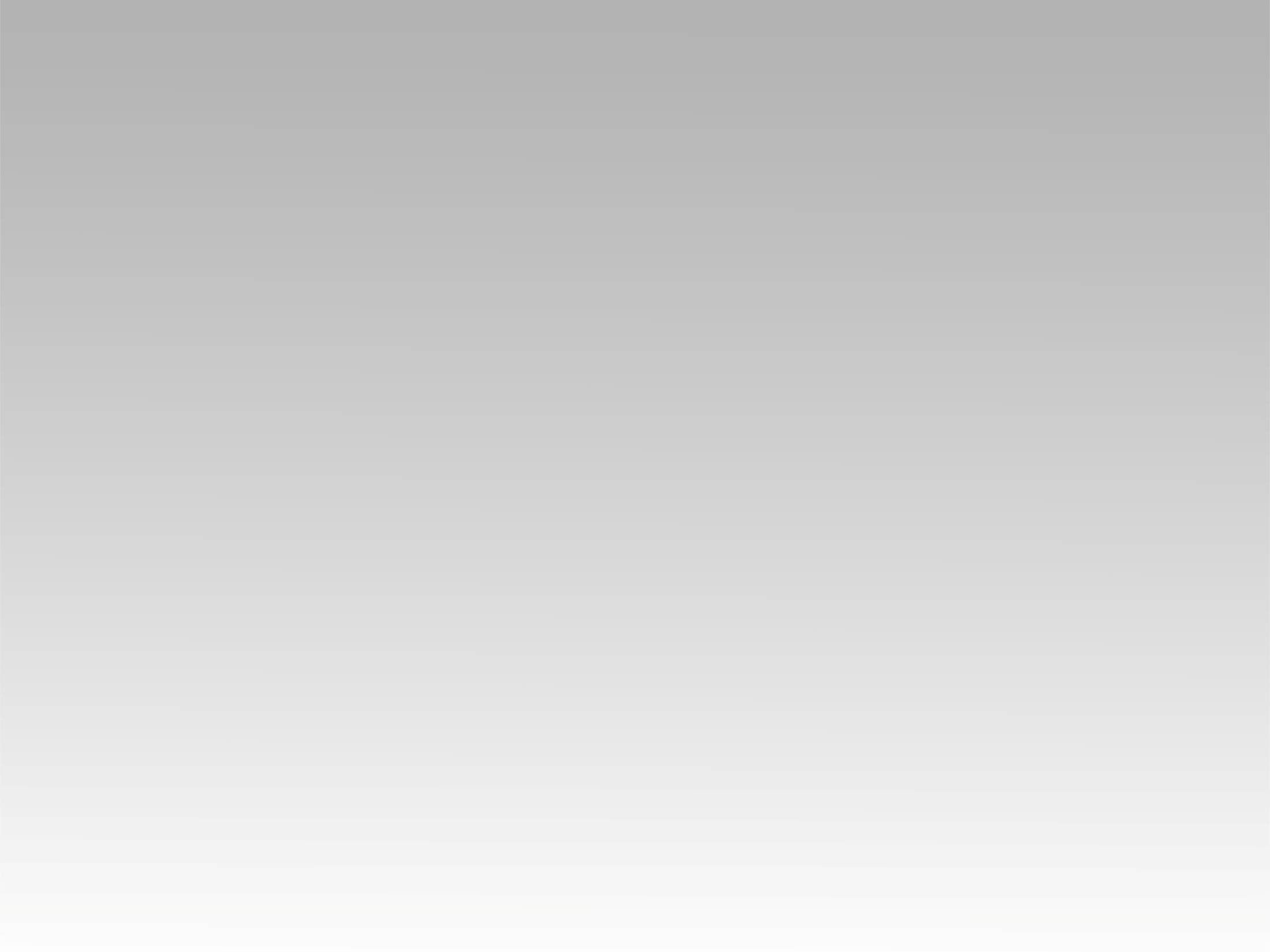 تـرنيــمة
قد جَالَ يَصنَعُ خَيْرَا
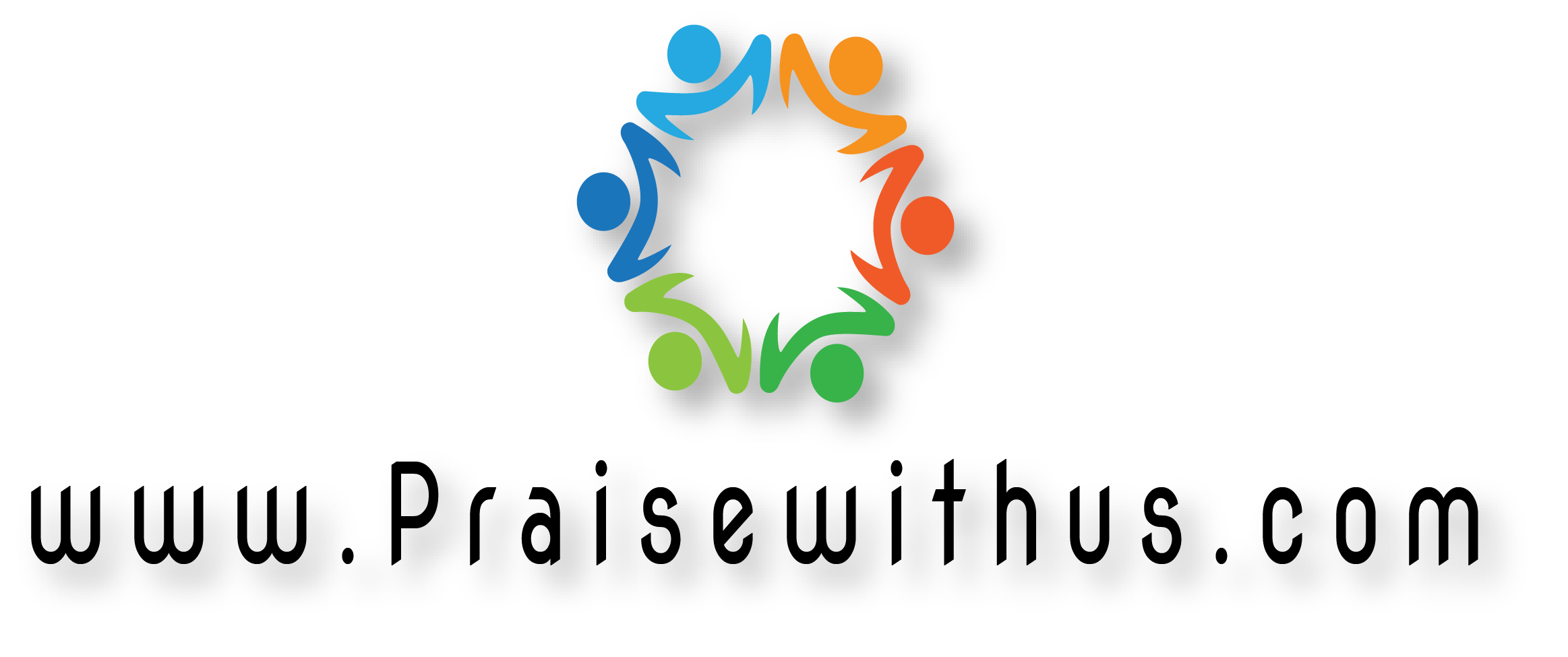 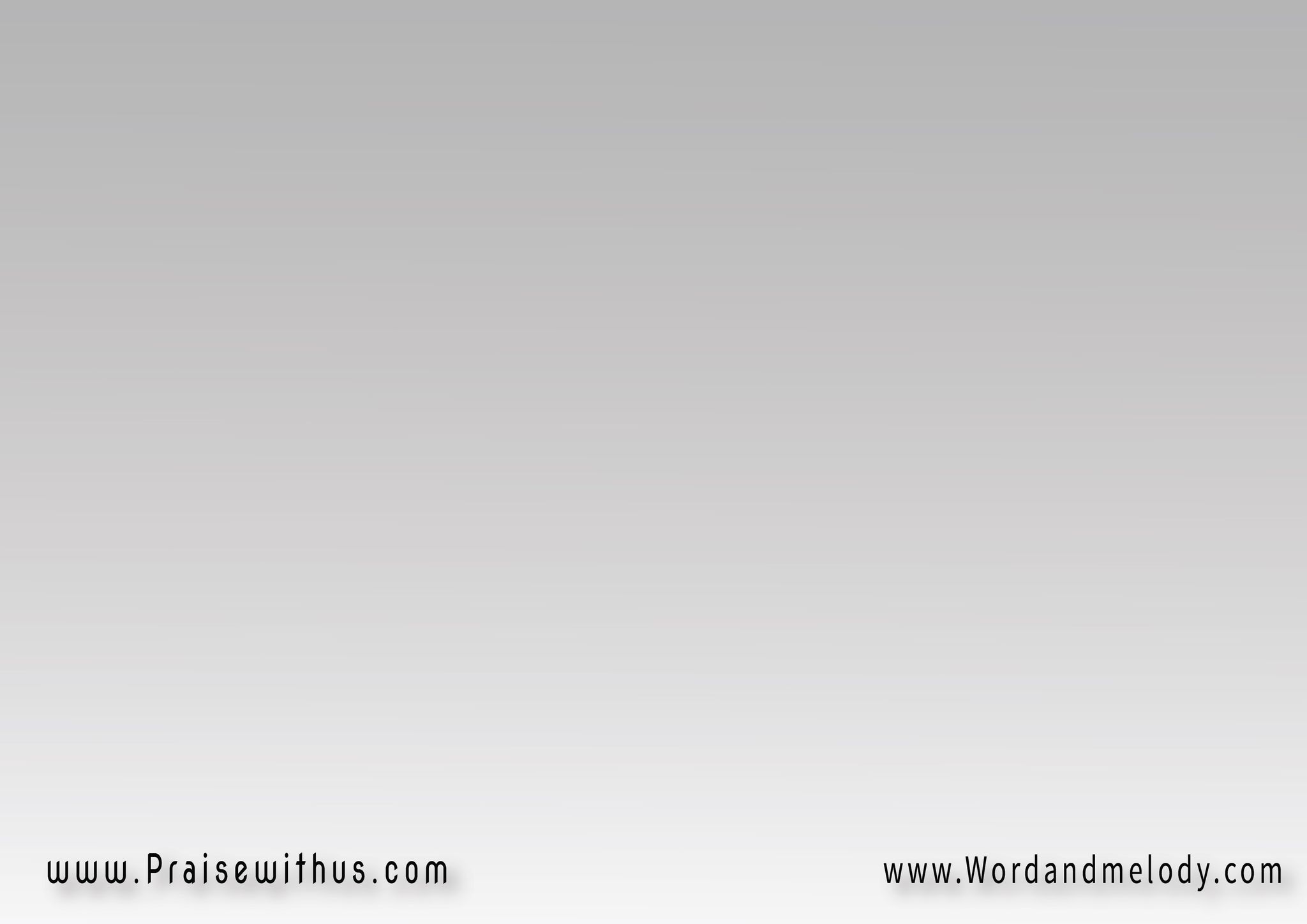 1-
قد جَالَ يَصنَعُ خَيْرَا  وَجَوْهَرَ الخَيْرِ كَانَ(مَضَى يُحَرِّرُ أســرَى   مُقَيَّدِينَ زَمَــانَـــا)2
qad jala yaSnaao khayra   
wa jawhara alkhayri kana( maDa yoharrero asra   
moqayyadeena zamana )2
He wandered doing good and He was the Goodness.
 He freed many prisoners who were tied for ages.
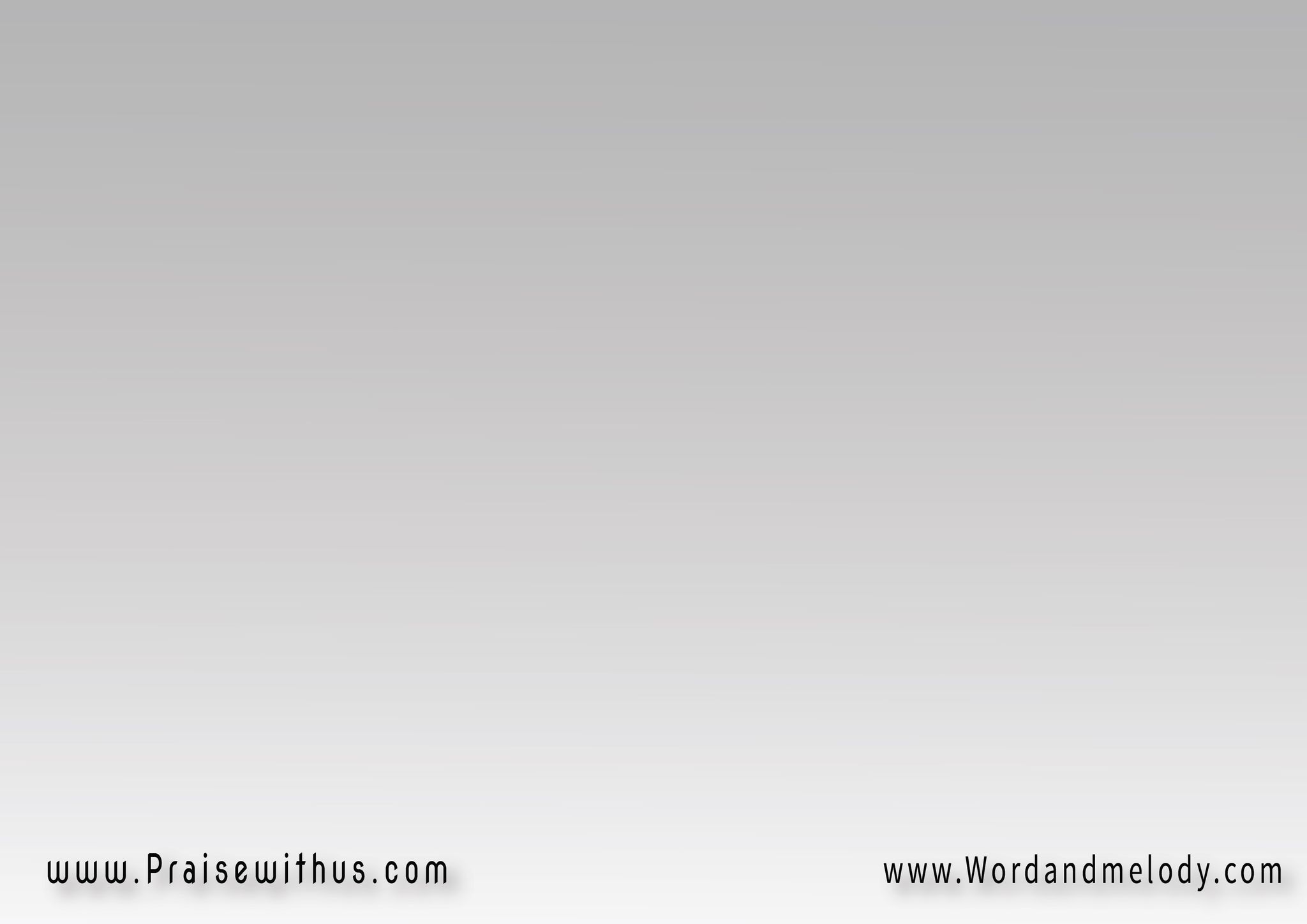 القرار:(بَينَ الجُمُوعِ يَسِيرُ   عَلَيْــهِ رُوحُ الإلَهِيُشِــــــعُّ مِنهُ القَدِيرُ   مَجدَاً بِكُلِّ اِتِّجَاهِ)2
(bayna eljomoai yaseero   
aalayhi roho alelahiyosheaao menho elqadeero   
majdan be kolli ettejahi)2
He walks among the crowd led by the Spirit of God. 
The Almighty reveals His glory in Him in all directions.
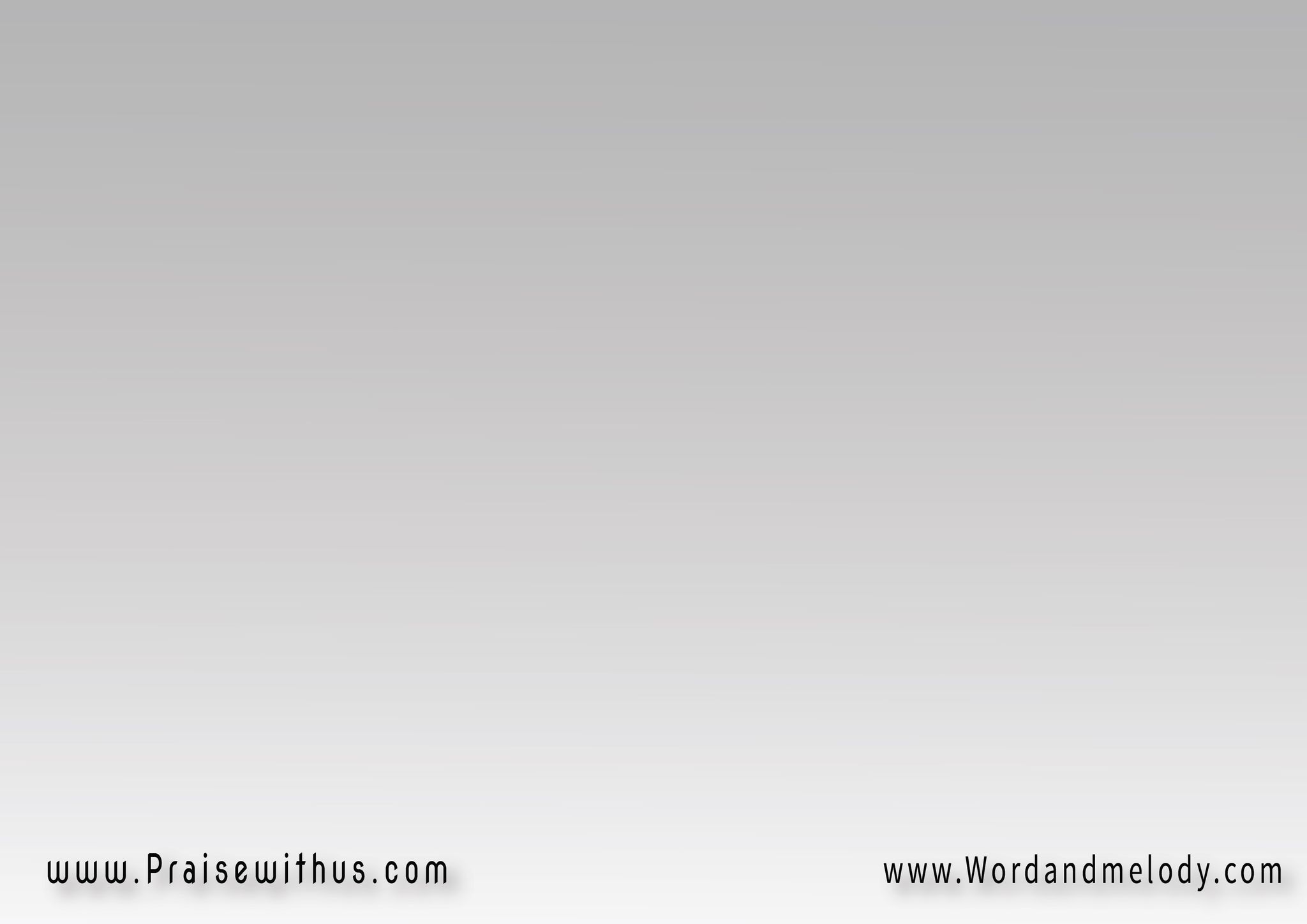 2-
بِالحُبِّ يَلمِسُ جِسْمَا   وَيَسحَبُ الدَّاءَ مِنْهُ(يُزيلُ حُزنَاً وَهَمَّـــــا   وَيَرفَعُ العِبءَ عَنْهُ)2
bel hobbi yalmeso jesma   
wa yashabo elddaa menho(yozilo hoznan wa hamma 
wa yarfaao alaebaa aanho)2
He touches a body and takes away its sickness.
 He removes sadness and hardships.
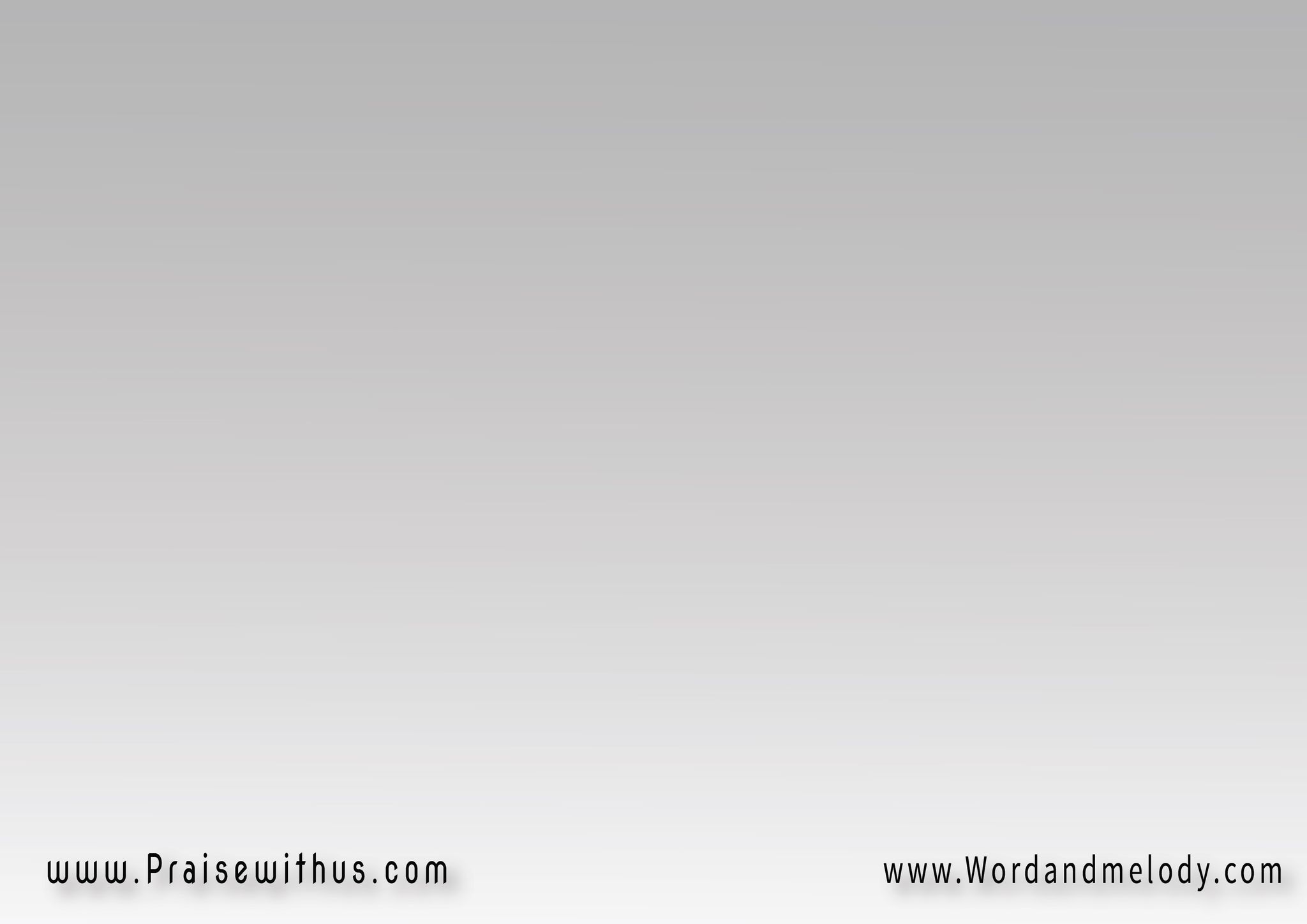 القرار:(بَينَ الجُمُوعِ يَسِيرُ   عَلَيْــهِ رُوحُ الإلَهِيُشِــــــعُّ مِنهُ القَدِيرُ   مَجدَاً بِكُلِّ اِتِّجَاهِ)2
(bayna eljomoai yaseero   
aalayhi roho alelahiyosheaao menho elqadeero   
majdan be kolli ettejahi)2
He walks among the crowd led by the Spirit of God. 
The Almighty reveals His glory in Him in all directions.
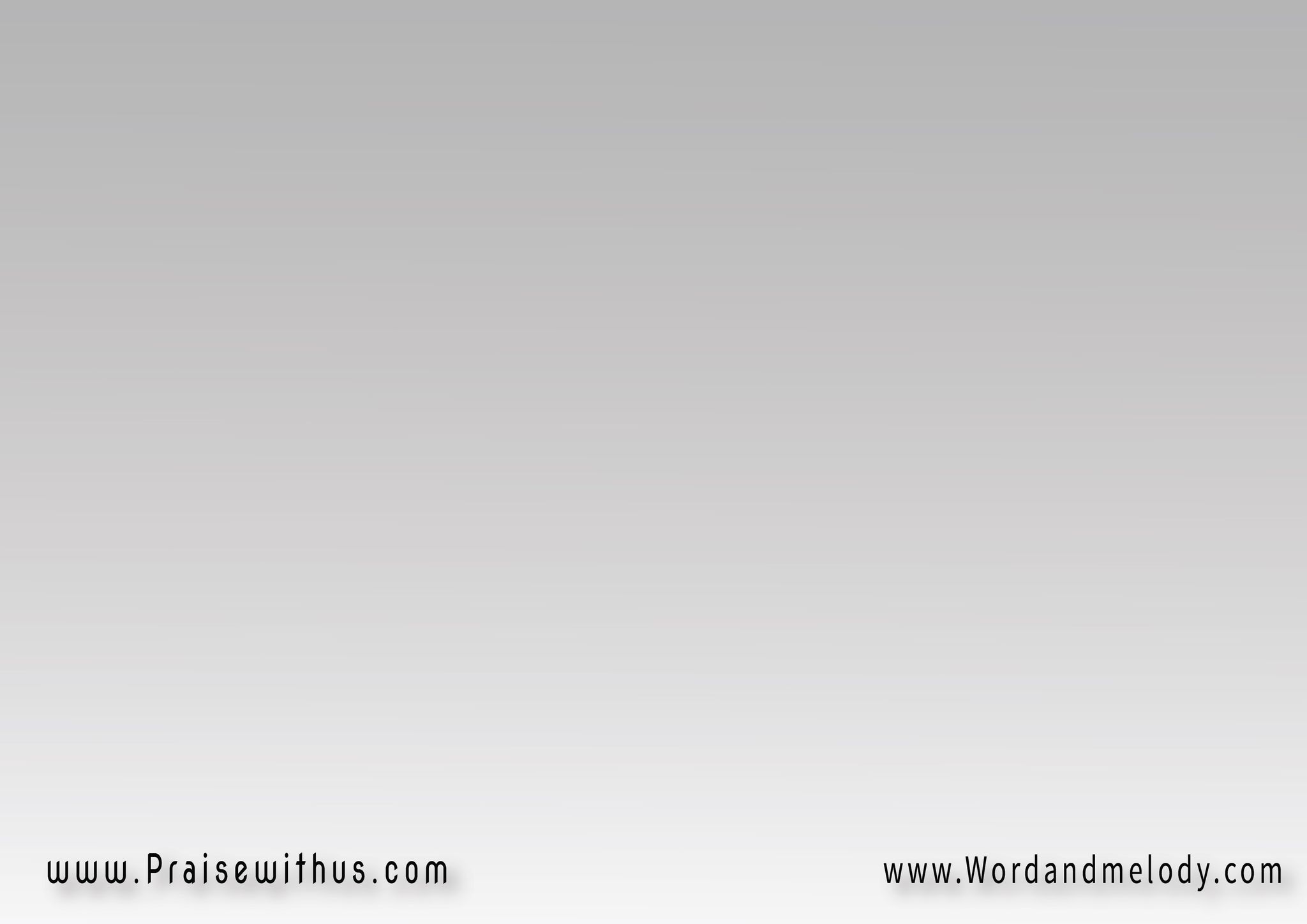 3-
كَلامُهُ كَانَ نُورَا   كَذا السُّلوكُ مُضيءُ(فالصِّدقُ بَانَ وَفِيرَا   وَالقَولُ مِنهُ جَريءُ)2
kalamoho kana nora   
katha assoloko moDeeao(faSSedqo bana wafeera   
wal qawlo menho jareeao)2

His word and His work was light.
 He was true and bald.
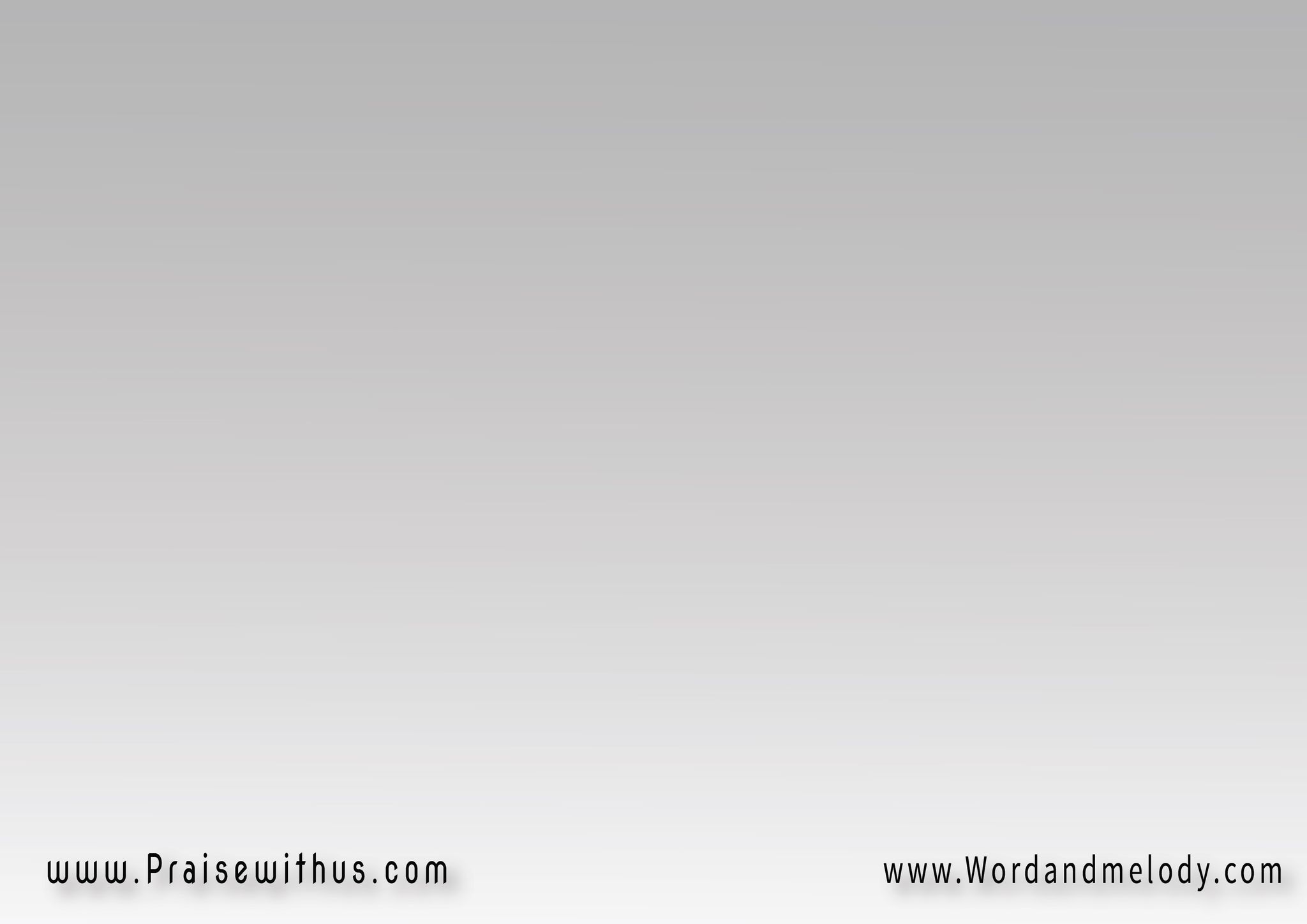 القرار:(بَينَ الجُمُوعِ يَسِيرُ   عَلَيْــهِ رُوحُ الإلَهِيُشِــــــعُّ مِنهُ القَدِيرُ   مَجدَاً بِكُلِّ اِتِّجَاهِ)2
(bayna eljomoai yaseero   
aalayhi roho alelahiyosheaao menho elqadeero   
majdan be kolli ettejahi)2
He walks among the crowd led by the Spirit of God. 
The Almighty reveals His glory in Him in all directions.
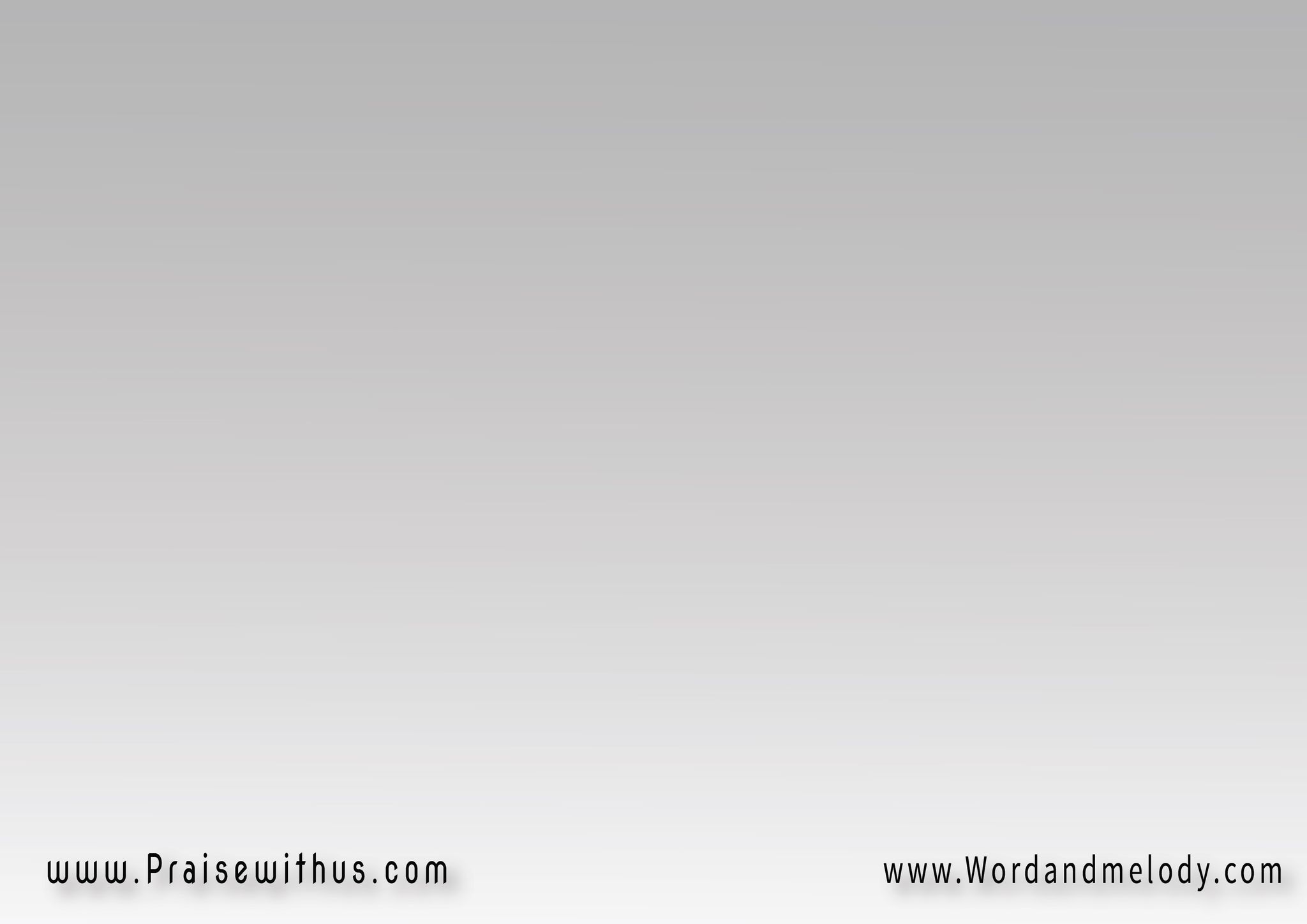 4-
أذَاعَ أجمَلَ بُشرَى   عَن قَلبِ آبٍ مُحِبِّ(رَأى المَسَاكينُ بِشرَا   حَنُّوا لِدِفءٍ وَقُربِ)2
athaaa ajmala boshra   
aan qalbi aaben mohebbi(raa almasakeeno beshra  
hanno le defaen wa qorbi)2

He declared the best news about a loving Father.
 All the poor saw joy and expected acceptance.
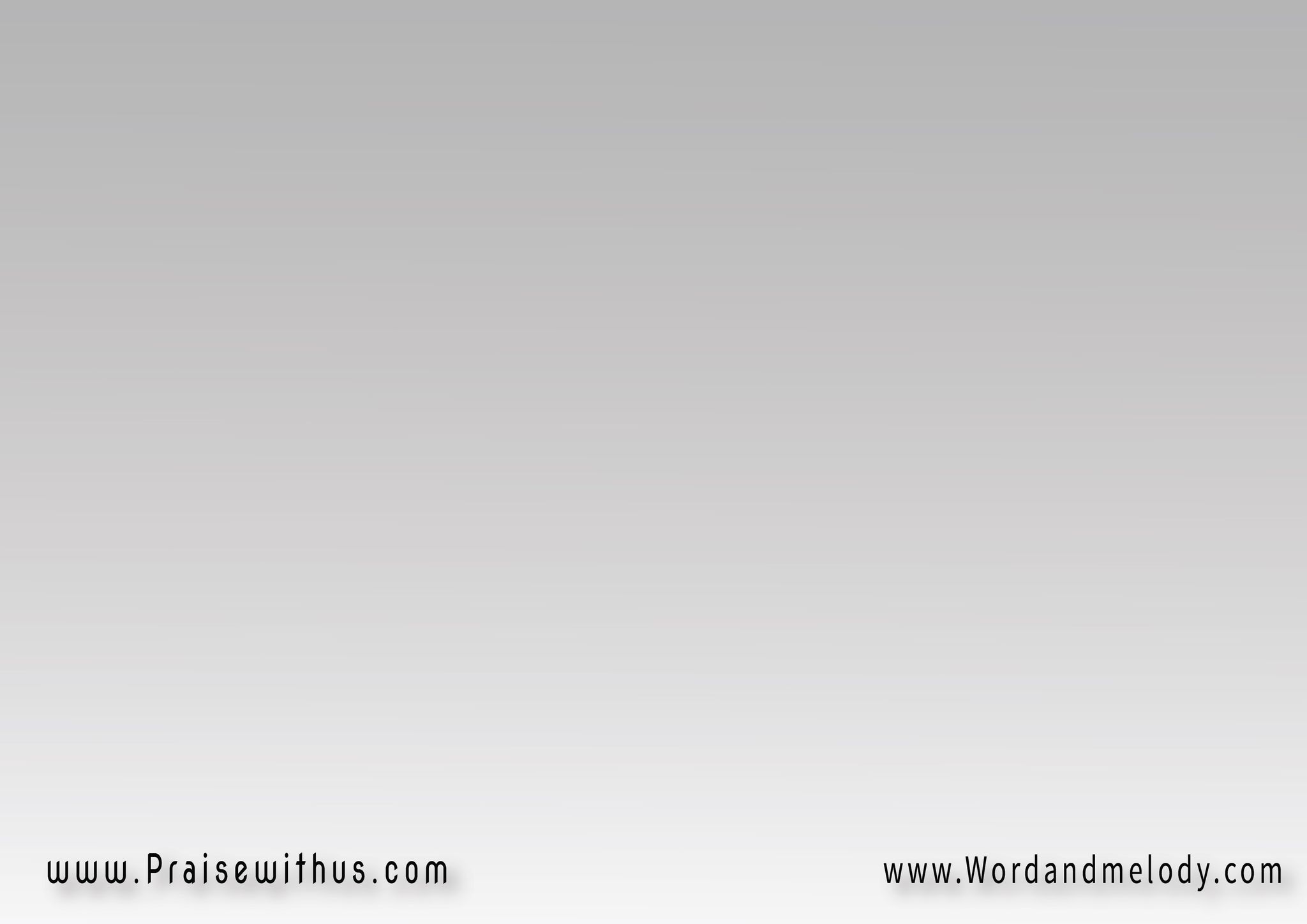 القرار:(بَينَ الجُمُوعِ يَسِيرُ   عَلَيْــهِ رُوحُ الإلَهِيُشِــــــعُّ مِنهُ القَدِيرُ   مَجدَاً بِكُلِّ اِتِّجَاهِ)2
(bayna eljomoai yaseero   
aalayhi roho alelahiyosheaao menho elqadeero   
majdan be kolli ettejahi)2
He walks among the crowd led by the Spirit of God. 
The Almighty reveals His glory in Him in all directions.
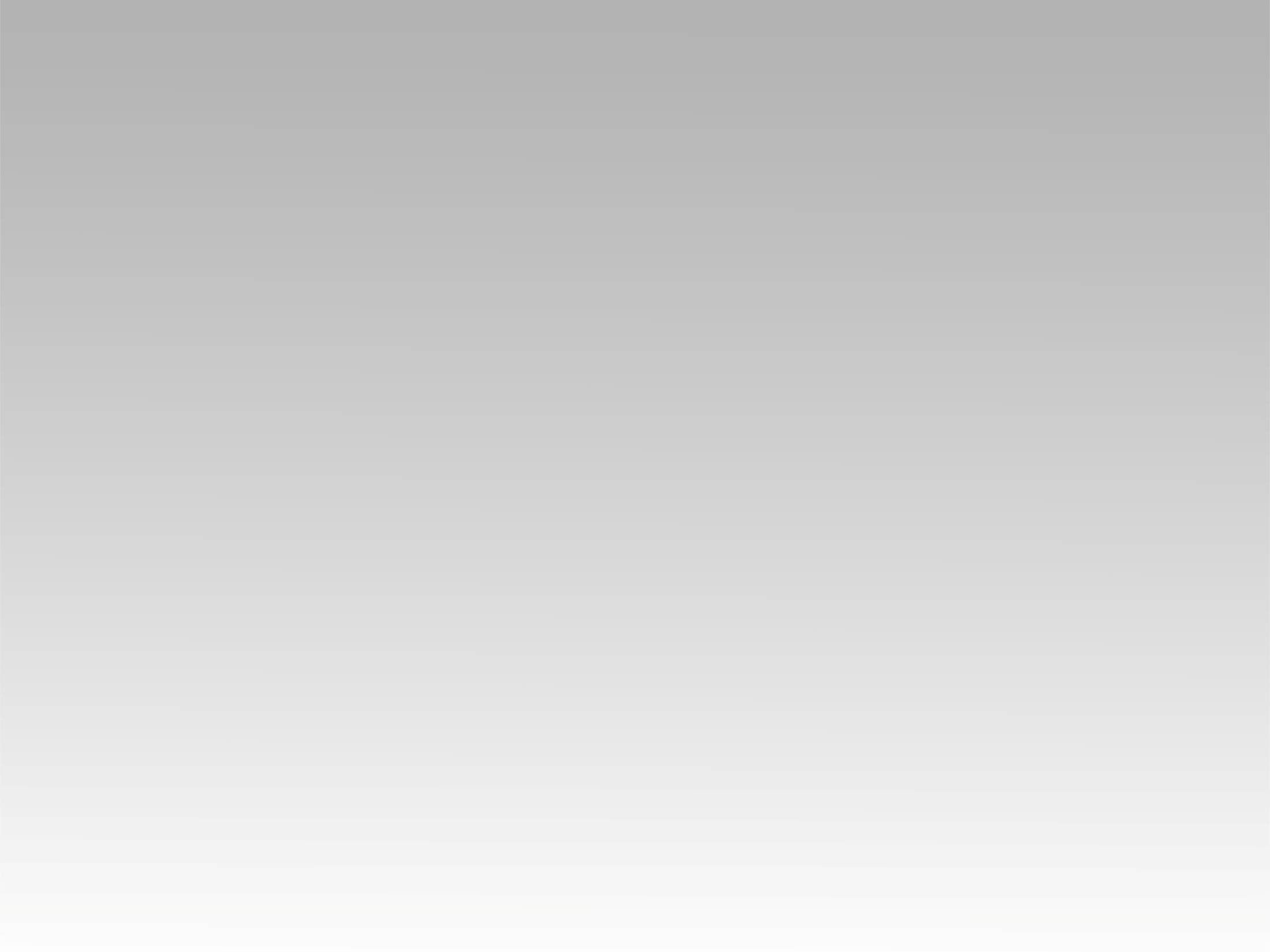 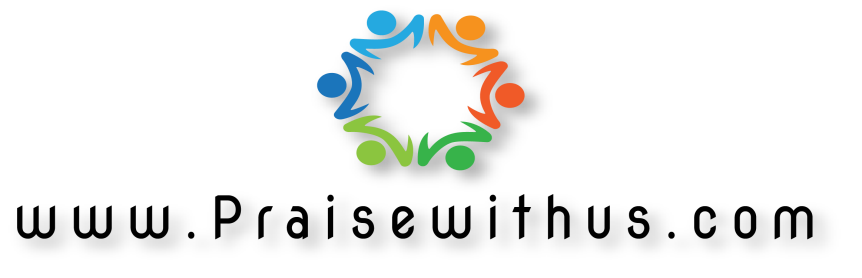